TeModulasi
Tata Sumitra , S.Kom, M.Kom
Teknik Modulasi
Suatu teknik yg digunakan untuk mengubah sinyal analog sehingga didapatkan data dalam bentuk sinyal digital dengan menggunakan sinyal pembawa (sinyal sinusoidal).
Teknik Modulasi
Contoh sinyal informasi (suara,gambar,data), agar dapat tempat lainnya, sinyal tersebut harus ditumpangkan pada sinyal lain dalam konteks radio siaran, sinyal yang menumpang adalah sinyal suara, sedangkan yang ditumpangi adalh sinyal radio yang disebut sinyal pembawa(carrier)
Fungsi Modulasi
Modulasi digunakan untuk mengatasi ketidaksesuaian karakter sinyal dengan media(kanal)yang  digunakan.Tanpa  proses          modulasi,  informasi  tidak  praktis  dikirimkan            melalui  media udara.
Contoh kasus : Sinyal suara tidak praktis ditransmisikan secara langsung melalui media udara dalam bentuk sinyal aslinya
Tujuan Modulasi
Untuk mengatasi keterbatasan peralatan
Untuk memungkinkan pembagian frekuensi 
Untuk mengurangi pengaruh noise dan interferensi
Untuk memudahkan proses radiasi
Untuk memungkinkan multiplexing
Teknik Modulasi
Sinyal Sinusoidal terdiri atas :
	1.   Amplitude / Amplitudo Adalah lebar 	 gelombang (tinggi rendahnya     		 tegangan sinyal analog)
Teknik Modulasi
Teknik Modulasi
2.		Frekuensi / FrequencyAdalah jumlah 	gelombang dalam suatu waktu.
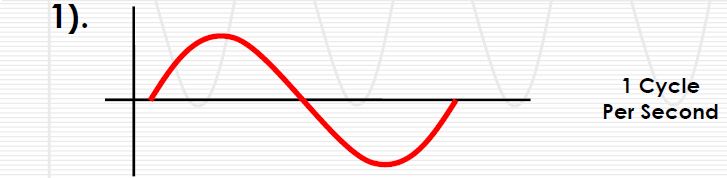 Teknik Modulasi
Teknik Modulasi
Teknik Modulasi
3.	Phase/FaseAdalah besar 			sudut sinyal 	analog pada 			suatu saat.
Jenis-Jenis Modulasi
Modulasi Analog
	adalah komunikasi yang 	mentransmisikan sinyal-sinyal analog 	yaitu time signal yang berada pada nilai 	kontinu pada interval waktu yang 	terdefinisikan.
Jenis-Jenis Modulasi
Modulasi Digital
	ialah suatu sinyal analog di modulasi 	berdsarkan aliran data digital. 	Modulasi digital merupakan proses 	penumpangan sinyal digital (bit stream) 	ke dalam 	sinyal carrier.
Modulasi Analog
Jenis-jenis modulasi analog:
Amplitude modulation (AM)
Frequency modulation (FM)
Pulse Amplitude Modulation (PAM)
Amplitude modulation (AM)
adalah peristiwa modulasi terjadi dengan merubah-ubah amplitudo gelombang pembawa sesuai dengan perubahan amplitudo gelombang informasi.
Frequency modulation (FM)
adalah proses modulasi yang terjadi dengan mengubah-ubah frekuensi gelombang pembawa sesuai dengan perubahan frekuensi sinyal informasi.
Pulse Amplitude Modulation (PAM)
adalah merubah amplitudo signal carrier yang berupa deretan pulsa (diskrit) yang perubahannya mengikuti bentuk amplitudo dari signal informasi yang akan dikirimkan ketempat tujuan.
Modulasi digital
Teknik modulasi yg digunakan :
•Frequency Shift Keying (FSK)
•Amplitudo Shift Keying (ASK)
•Phase Shift Keying (PSK)
•Quadrate Amplitude Modulation (QAM)
•Quadrate Phase Modulation (QPSK)
Frequency Shift Keying (FSK)
Adalah suatu teknik yg digunakan untuk mendapatkan data dalam sinyal digital (bit digital).
Frequency Shift Keying (FSK)
Mekanisme kerja :
•Data dikirimkan dalam bentuk sinyal analog bersama dengan sinyal pembawanya berbentuk Frekuensi.
•Apabila sinyal data terdapat perbedaan dengan sinyal pembawa maka data akan diberi bit digital 1. Apabila sinyal data sama dg sinyal pembawa maka bit digitalnya adalah 0.
Amplitudo Shift Keying (ASK)
Suatu teknik mendapatkan bit digital untuk data yang menggunakan Amplitudo sebagai sinyal pembawanya.
Amplitudo Shift Keying (ASK)
Mekanisme kerja :
•Apabila sinyal data mempunyai perbedaan dengan sinyal pembawa maka bit digital adalah 1 dan apabila sinyal data sama dengan sinyal pembawa maka bit digital adalah 0.
Phase Shift Keying (PSK)
Suatu teknik untuk mendapatkan bit digital dengan membandingkan sinyal data dengan sinyal pembawa yg menggunakan Phase.
Phase Shift Keying (PSK)
Mekanisme kerja :
•Apabila sinyal data berbeda dg sinyal pembawa maka bit digitalnya adalah 1. Dan apabila sinyal data sama dg sinyal pembawa maka nilainya adalah 0.
Quadrate PSK
1 elemen sinyal analog dapat mereperesentasikan lebih dari 1 bit data. Banyaknya bit digital yang didapat tergantung besarnya pergeseran fasa. Jika dilakukan pergeseran fase sebesar 900maka akan didapatkan 4 elemen sinyal yang berbeda, yaitu : 
	11, 10, 01 dan 00
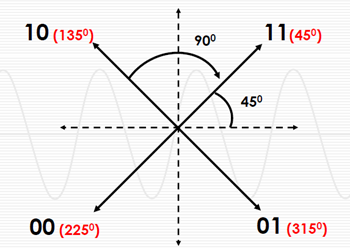 Quadrate AM
Kombinasi dari teknik modulasi ASK dan PSK
•ASK: Perbedaan 2 besaran Amplitudo pada 4 		   sudut fasa yang berbeda

•PSK: Pergeseran fasa sebesar 300 sehingga untuk 	   satu lingkaran didapat 3600/300= 12  	 	   elemen

•Total elemen yang didapat adalah 16 elemen
Terima Kasih